Какизменяласькнига
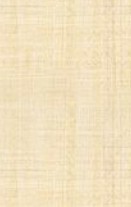 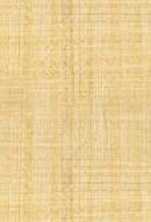 Камень
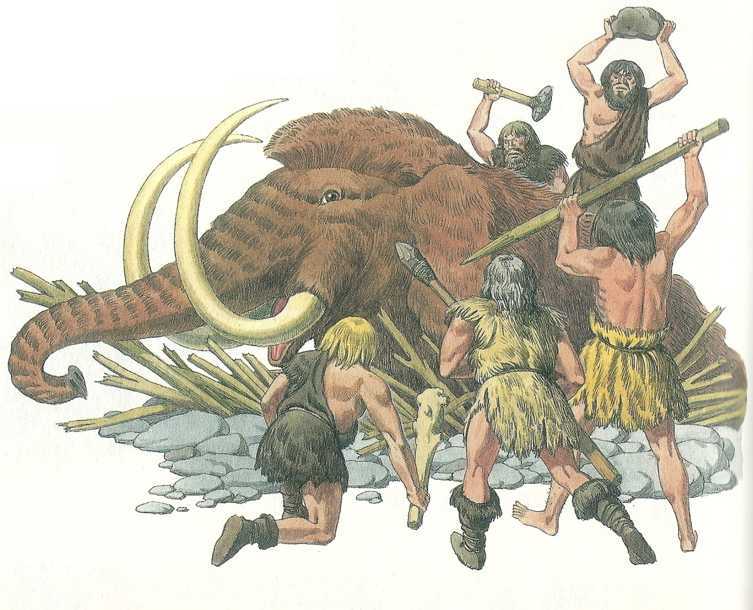 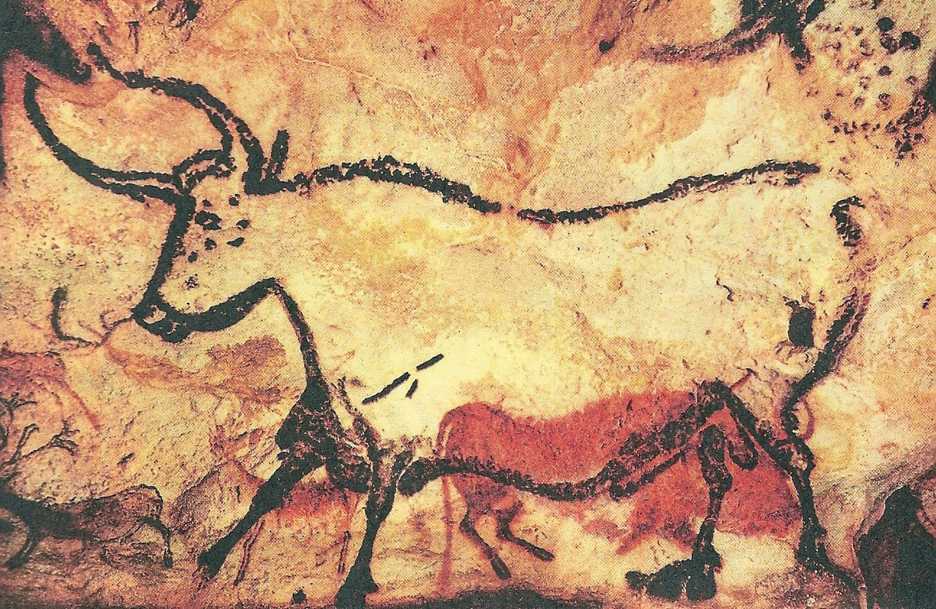 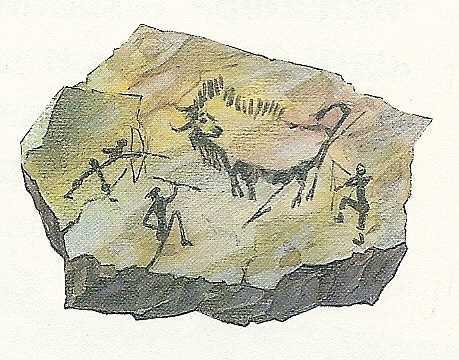 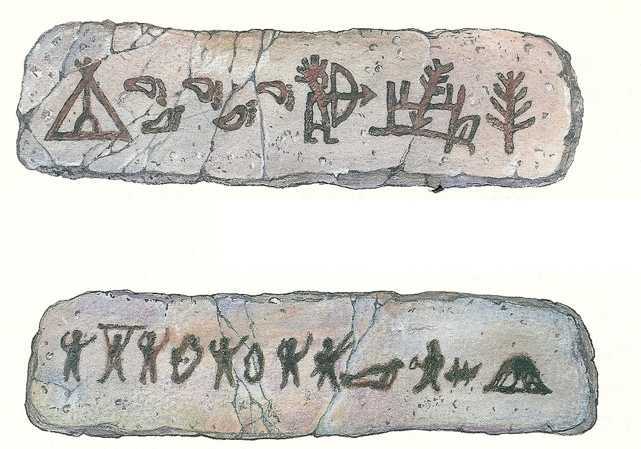 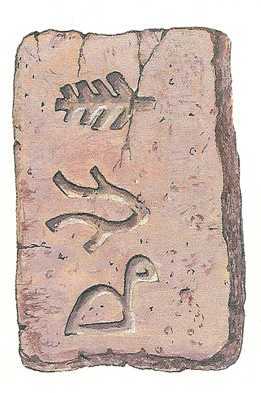 пиктограмма
Египет
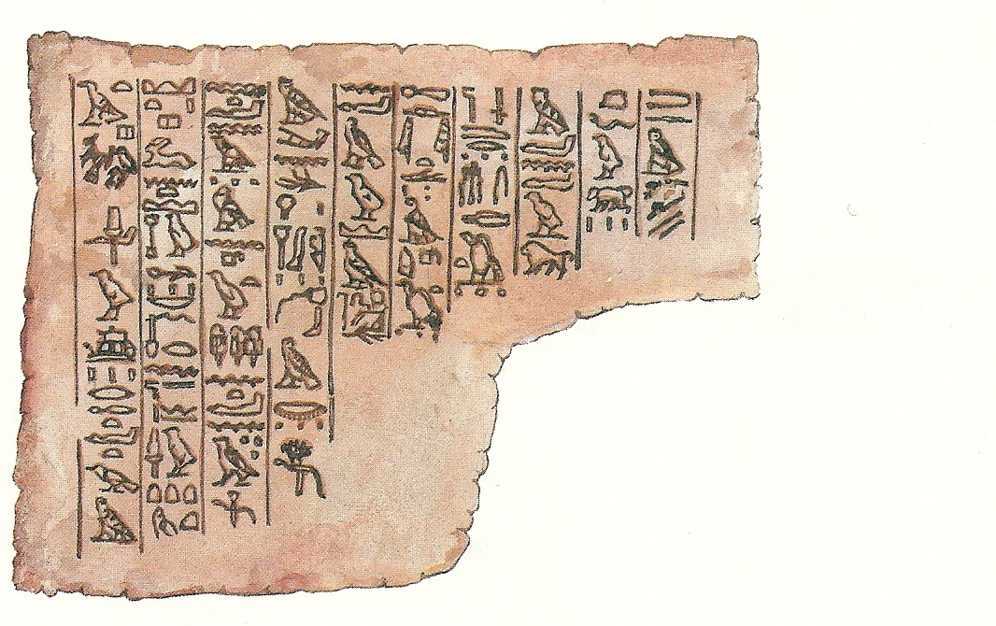 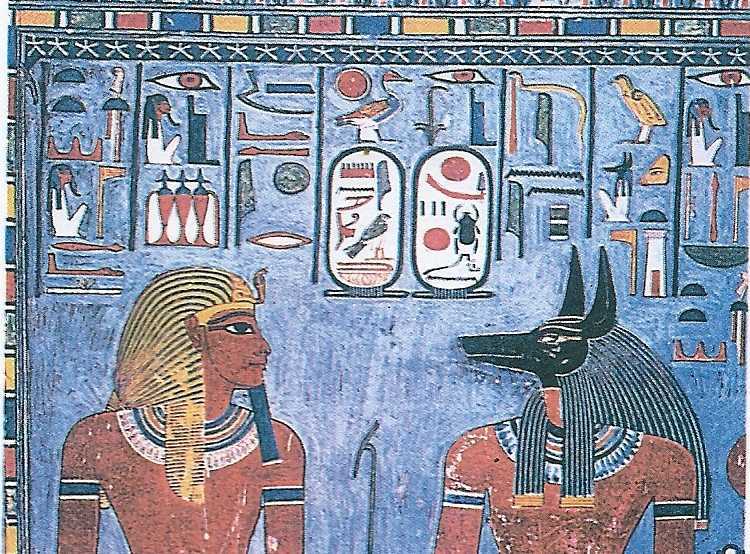 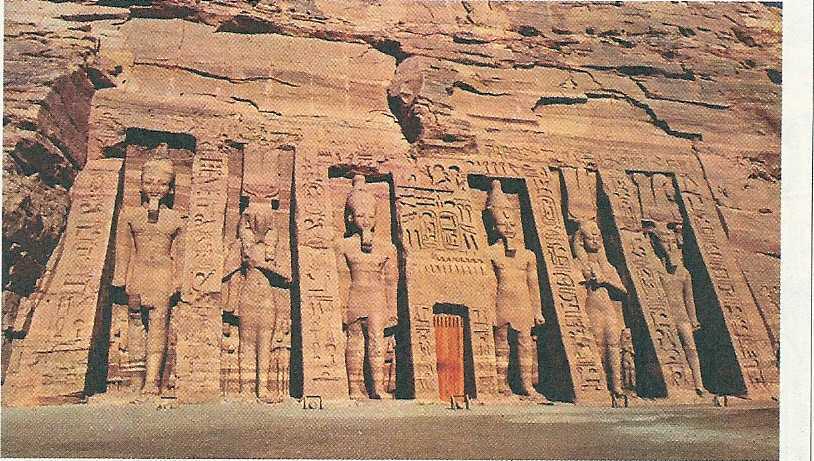 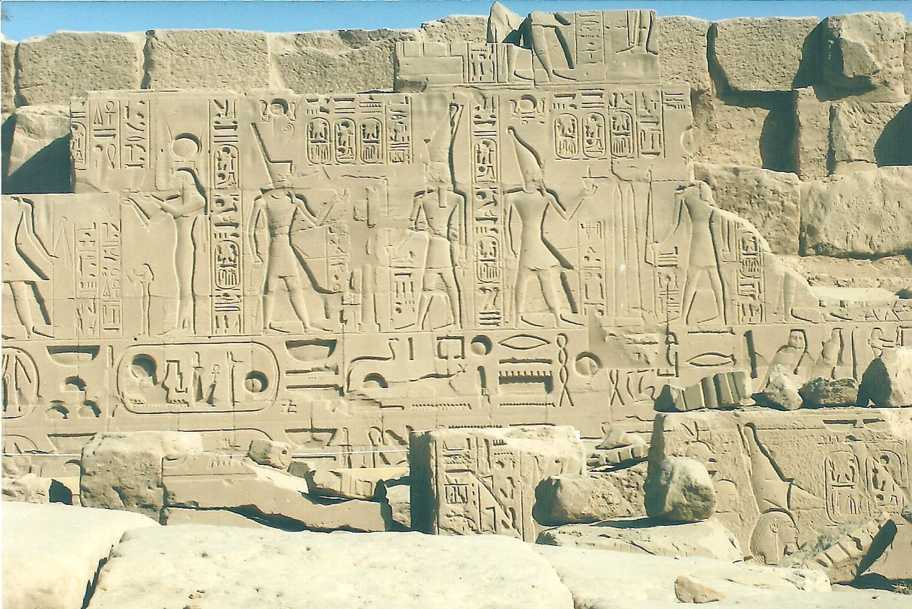 иероглиф
Египет
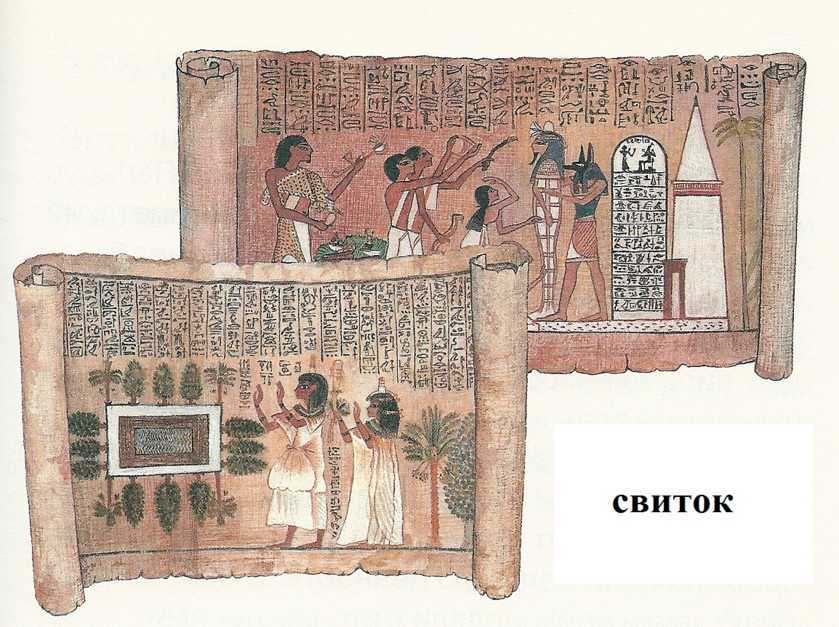 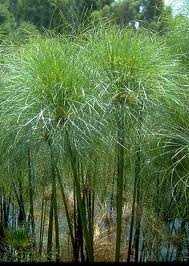 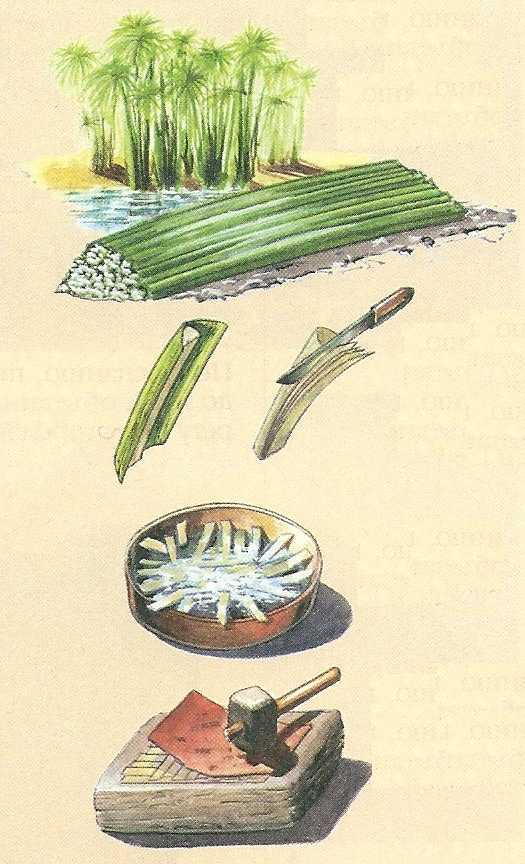 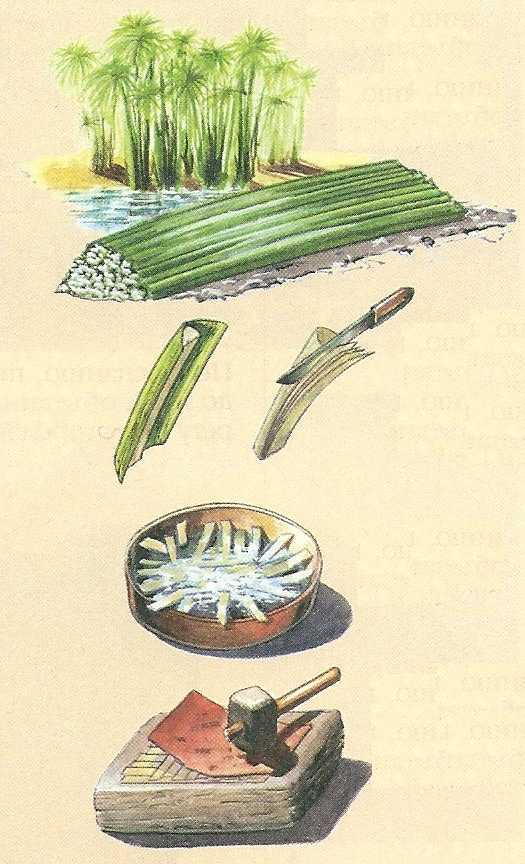 папирус
Глина
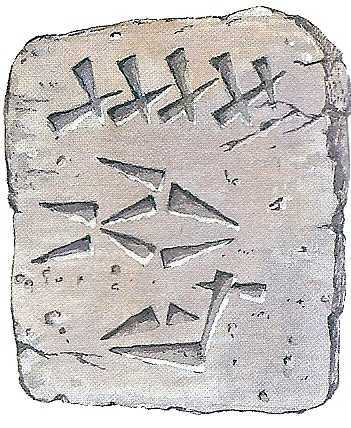 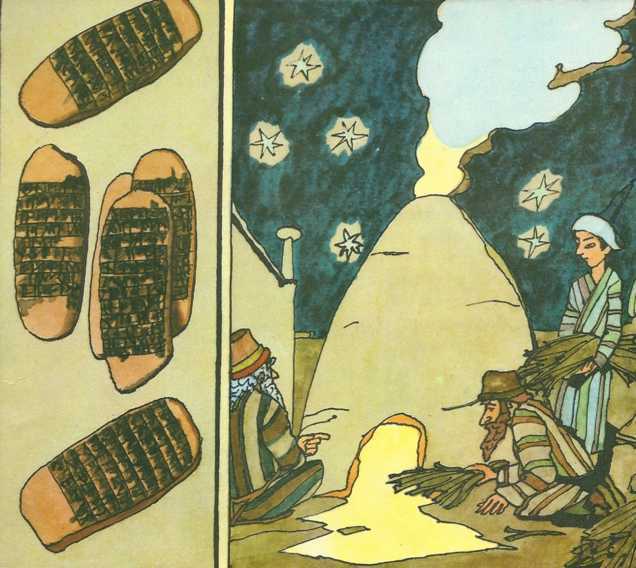 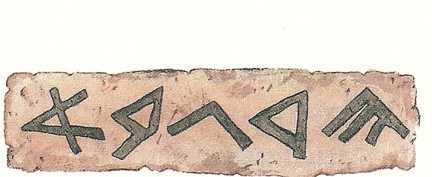 клинопись
Греция
воск
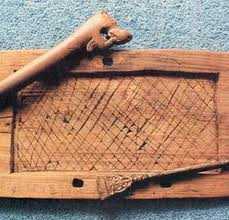 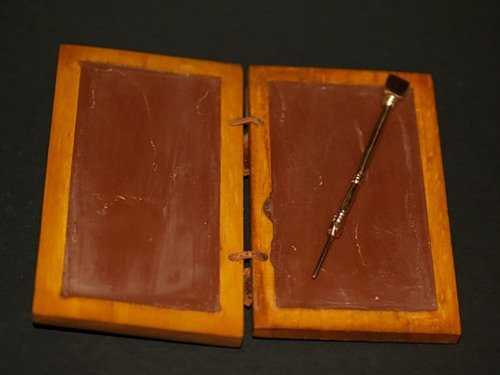 алфавит
Пергам
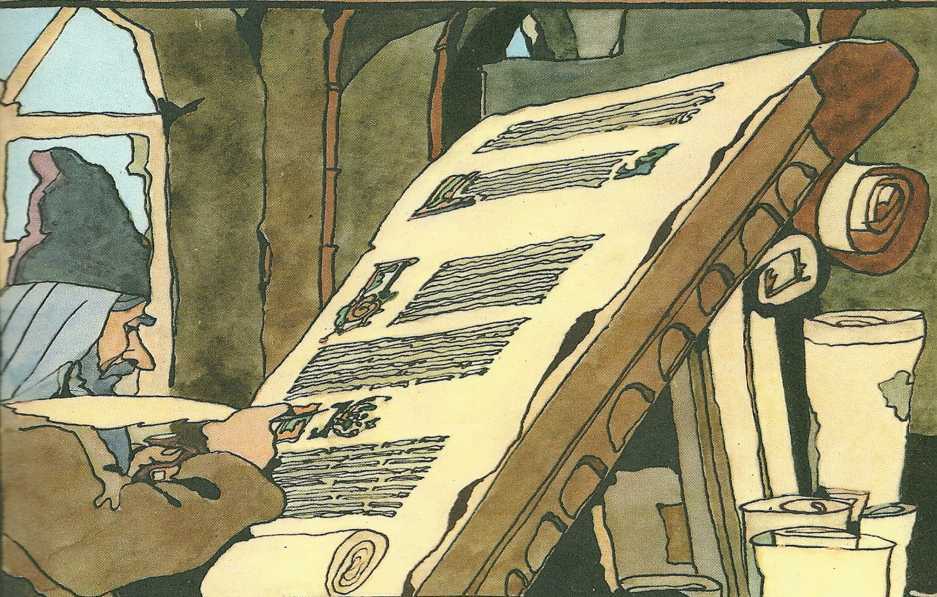 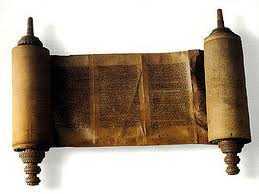 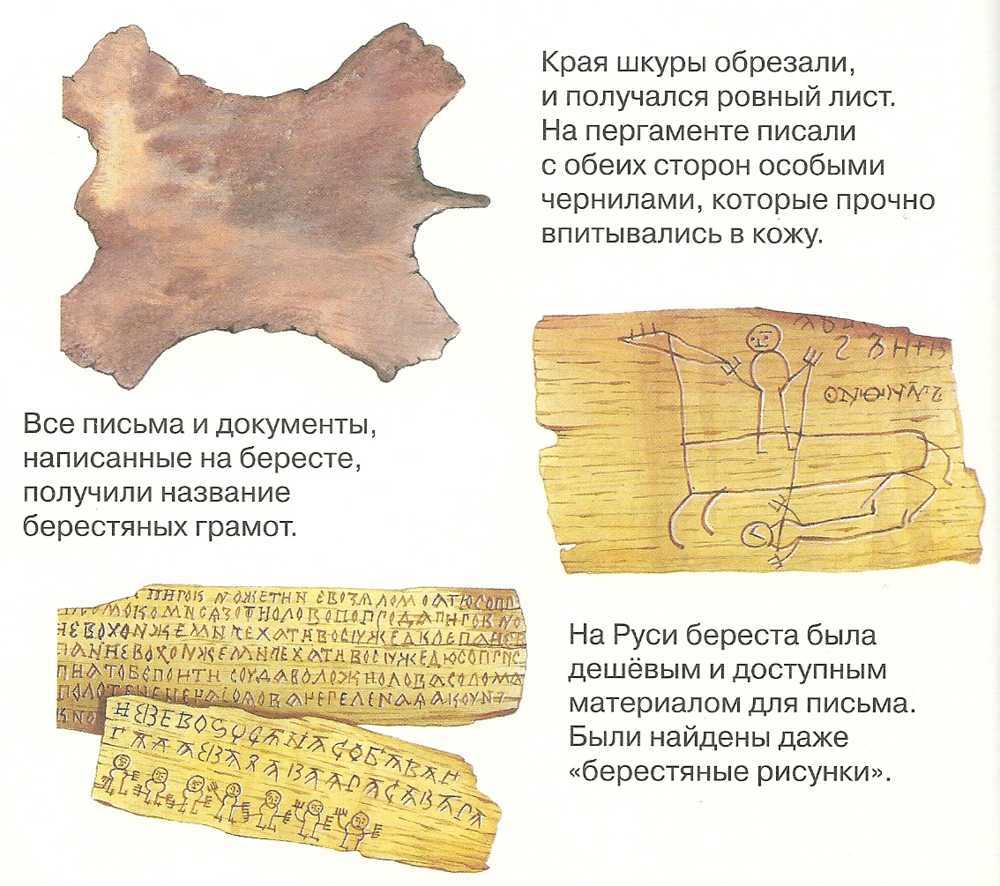 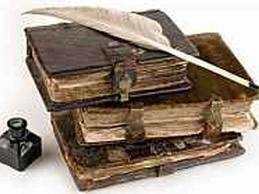 свиток
пергамент
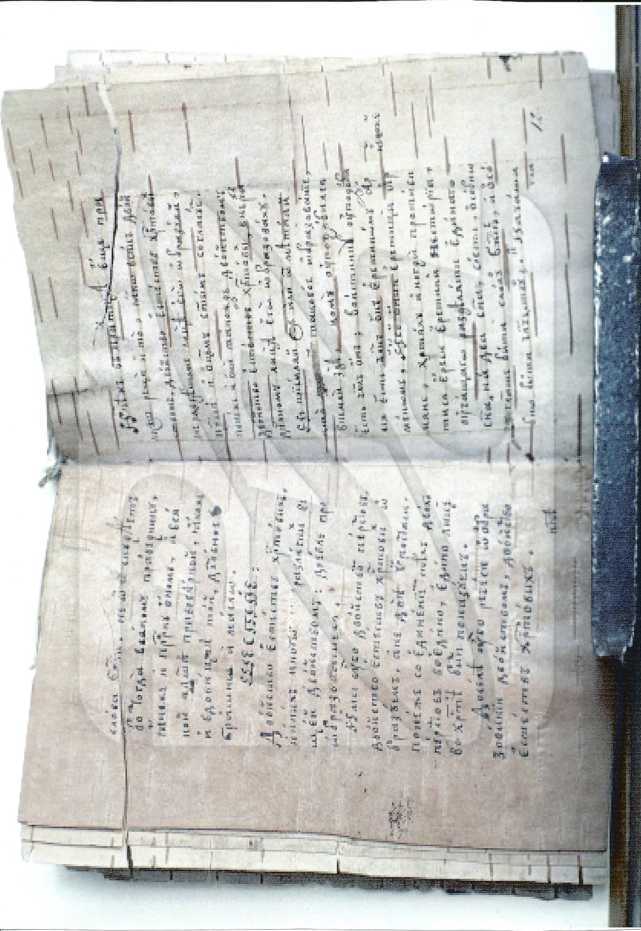 Русь
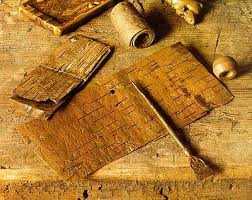 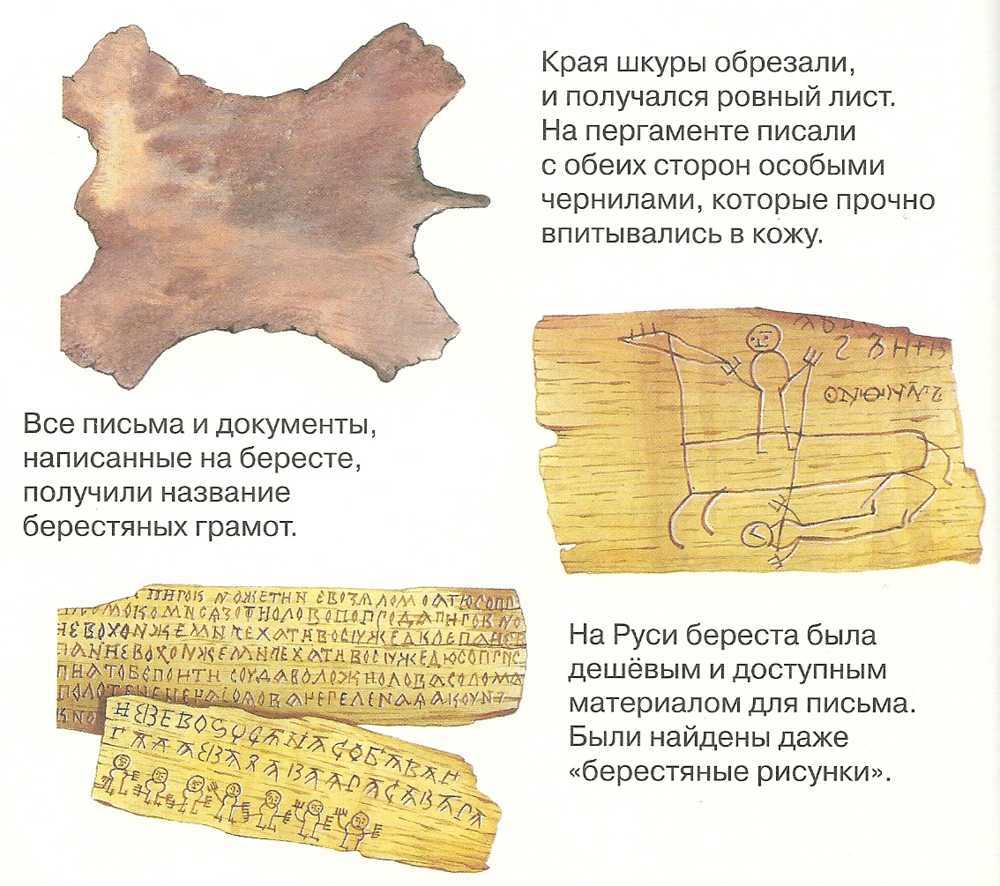 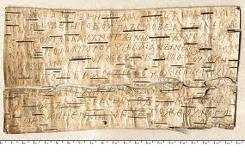 береста
Русь
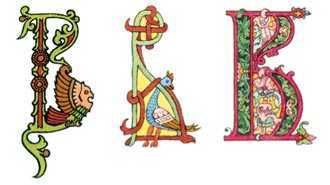 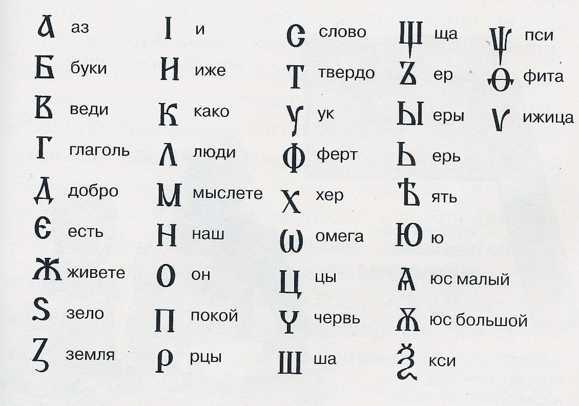 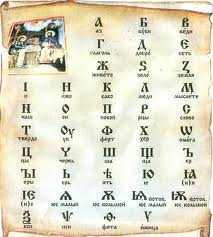 буквицы
алфавит                      азбука
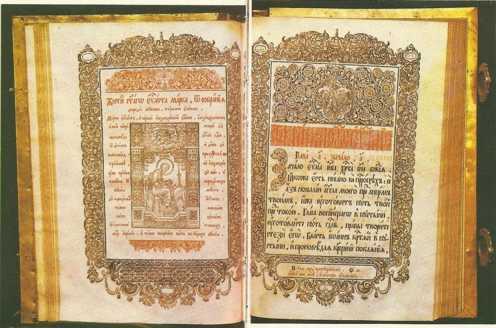 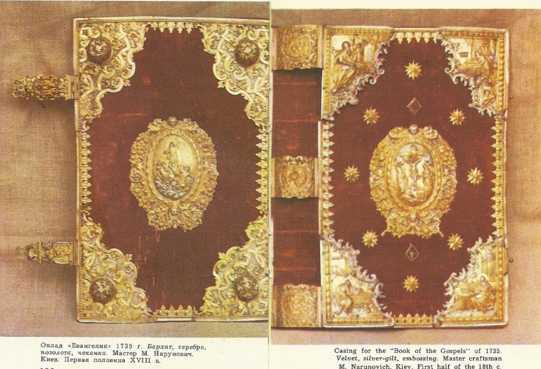 рукописные книги
Школа
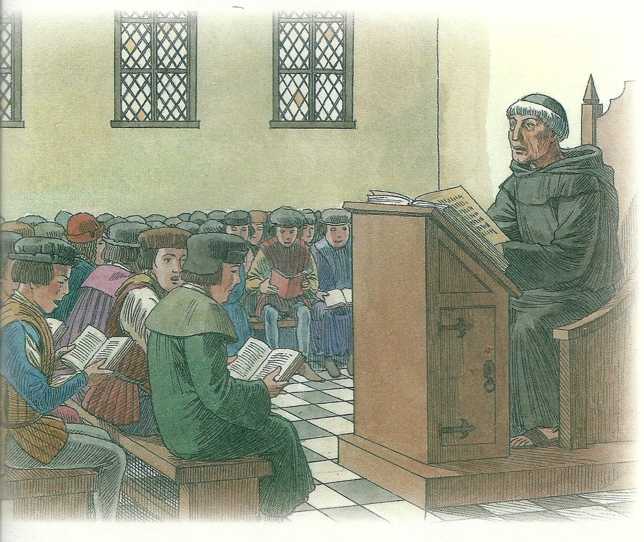 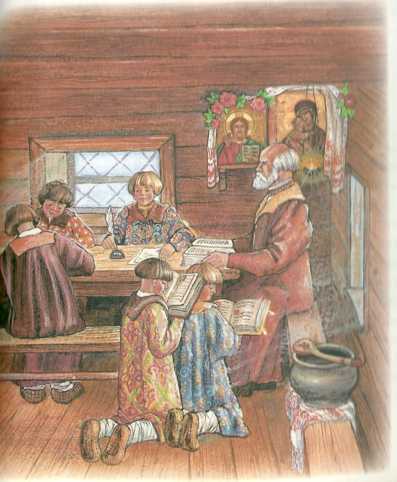 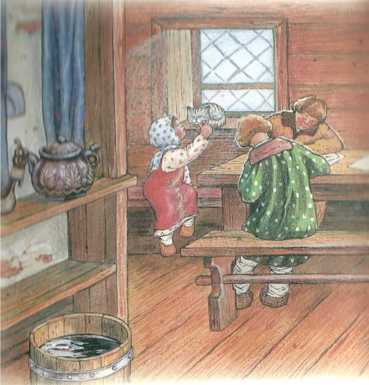 египетская
монастырская
русская
Китай
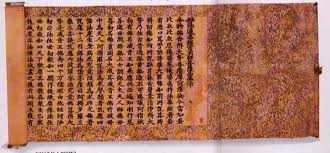 бамбук
шелк
Китай
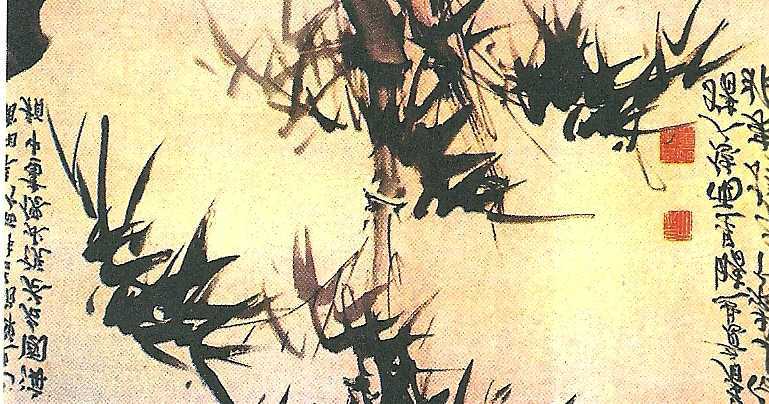 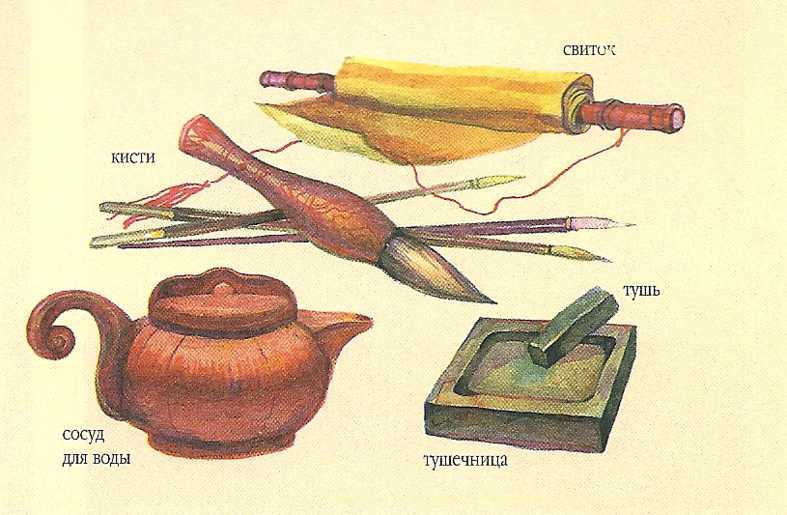 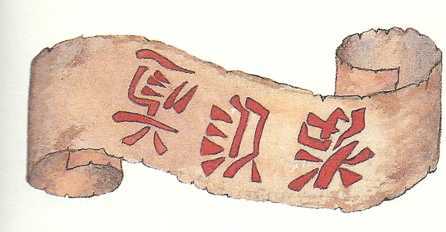 иероглиф
Китай
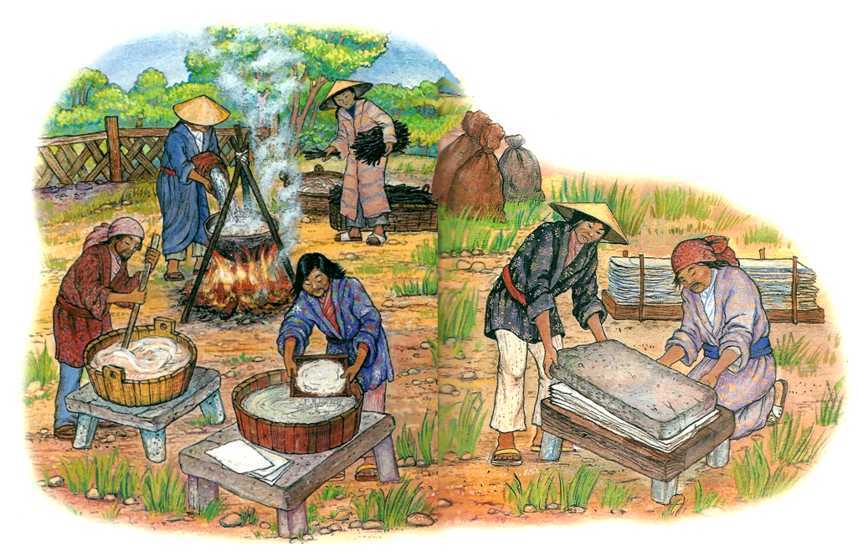 бумага
Кроссворд «На чём писали?»
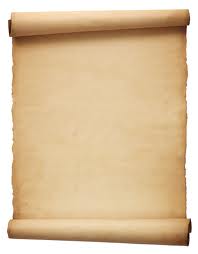 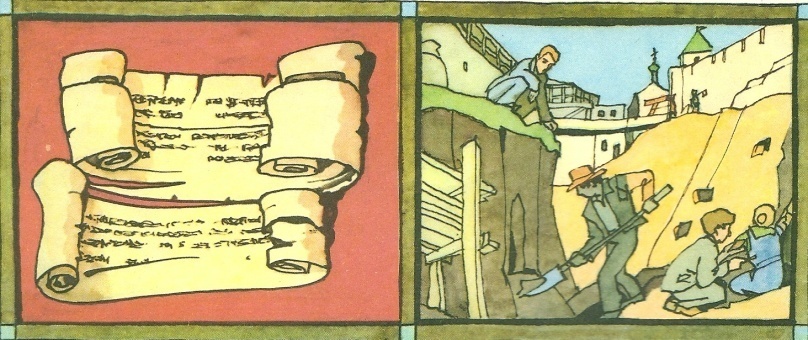 1
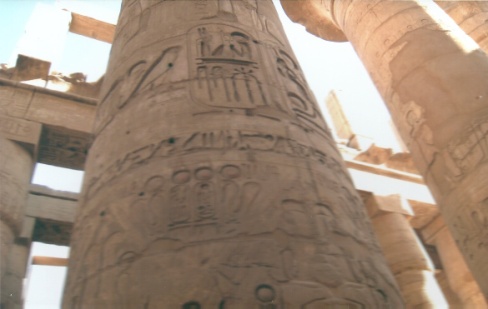 5
4
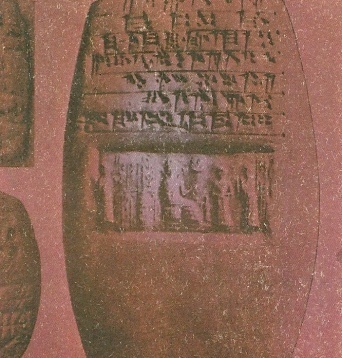 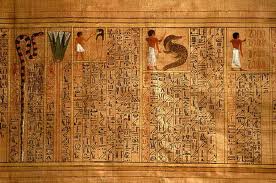 3
2
Кроссворд «Чем писали?»
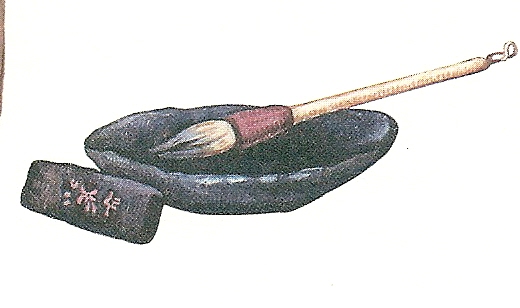 5
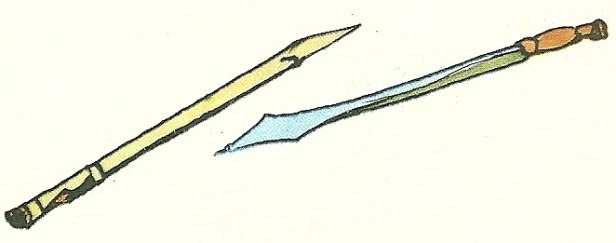 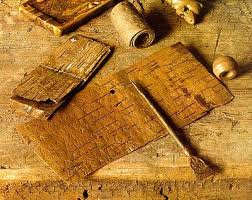 3
1
4
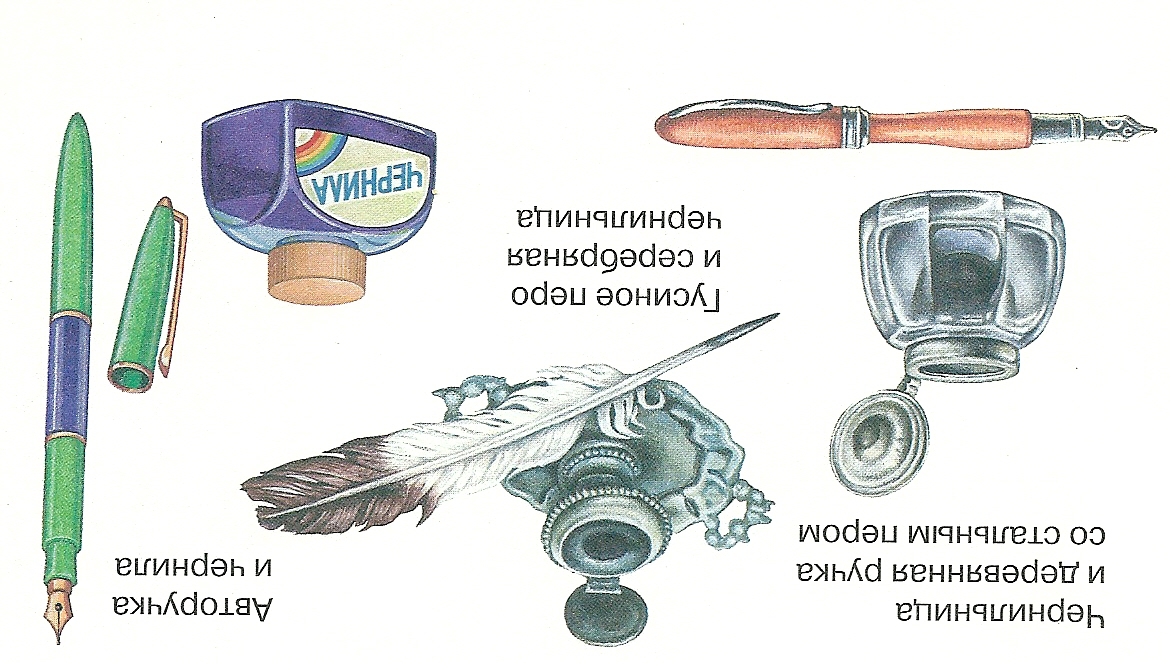 2
Германия
печатный станок
Москва
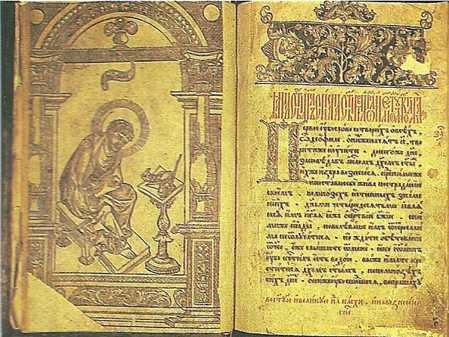 печатная книга
Типография
раньше                         теперь
Библиотека
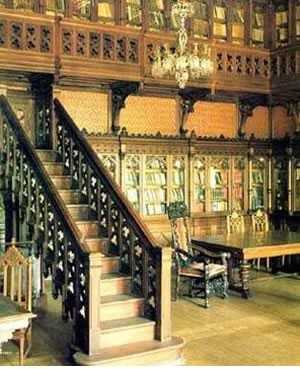 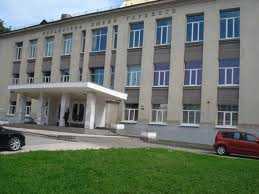 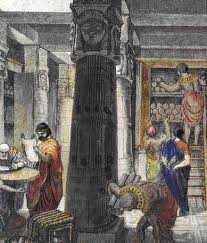 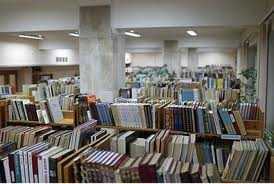 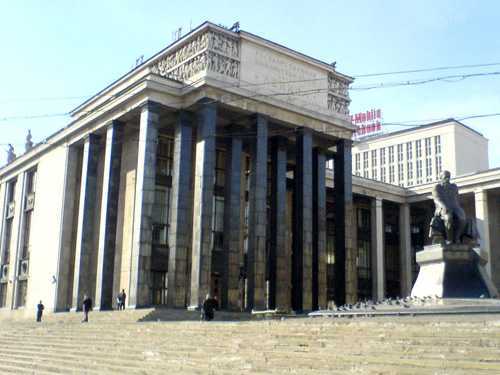 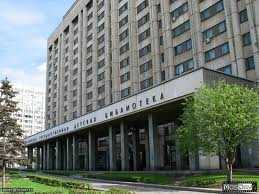 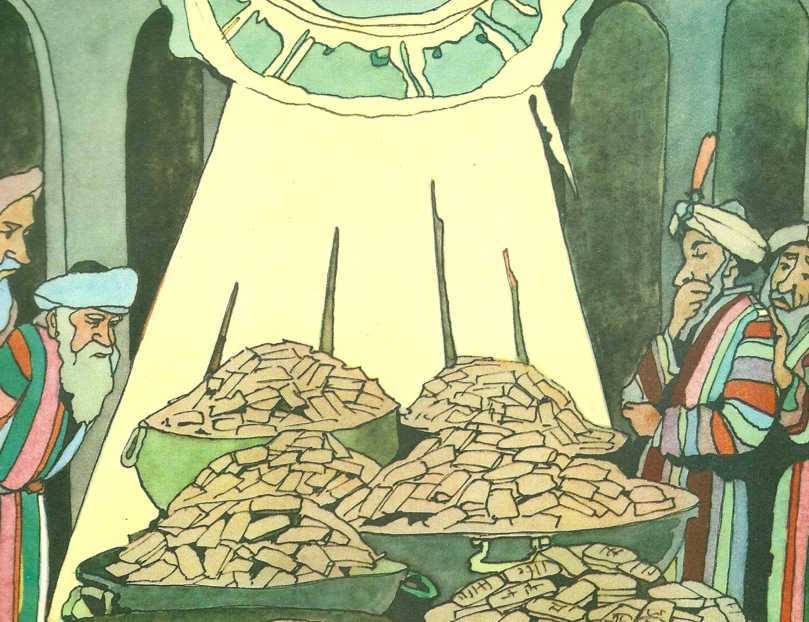 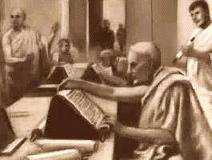 Книга будущего
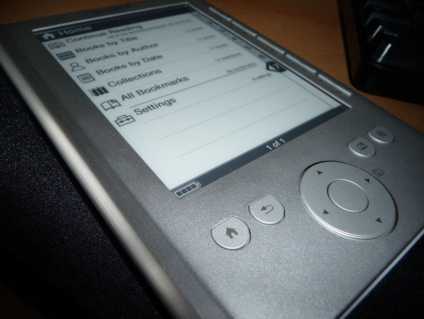 электронная книга
Пословицы
Хорошая книга - лучший друг
Кто много читает, тот много знает